Probabilistic Control Rod Failure Analysis
Dr Henry Cathcart, Dr James M Finley
Frazer-Nash Consultancy
UA 03, ISPMNA 2022
AMRs, SMRs, and the increased focus on structural integrity
Advanced Modular Reactors (AMRs) and Small Modular reactors (SMRs) are a key technology to help reduce carbon emissions worldwide by 2050. 

However, a recent report by the Henry Royce Institute and Frazer-Nash highlighted that further research and development is required to overcome structural integrity challenges associated with increased reactor temperatures.

It is therefore important to focus on developing new structural integrity methods to enable us to reduce our greenhouse gas emissions and global warming.
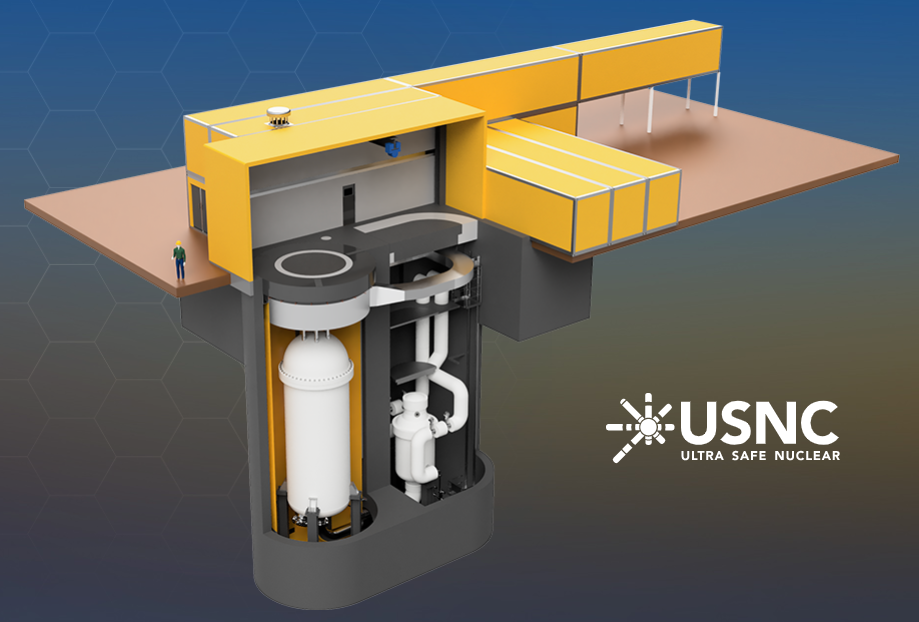 USNC
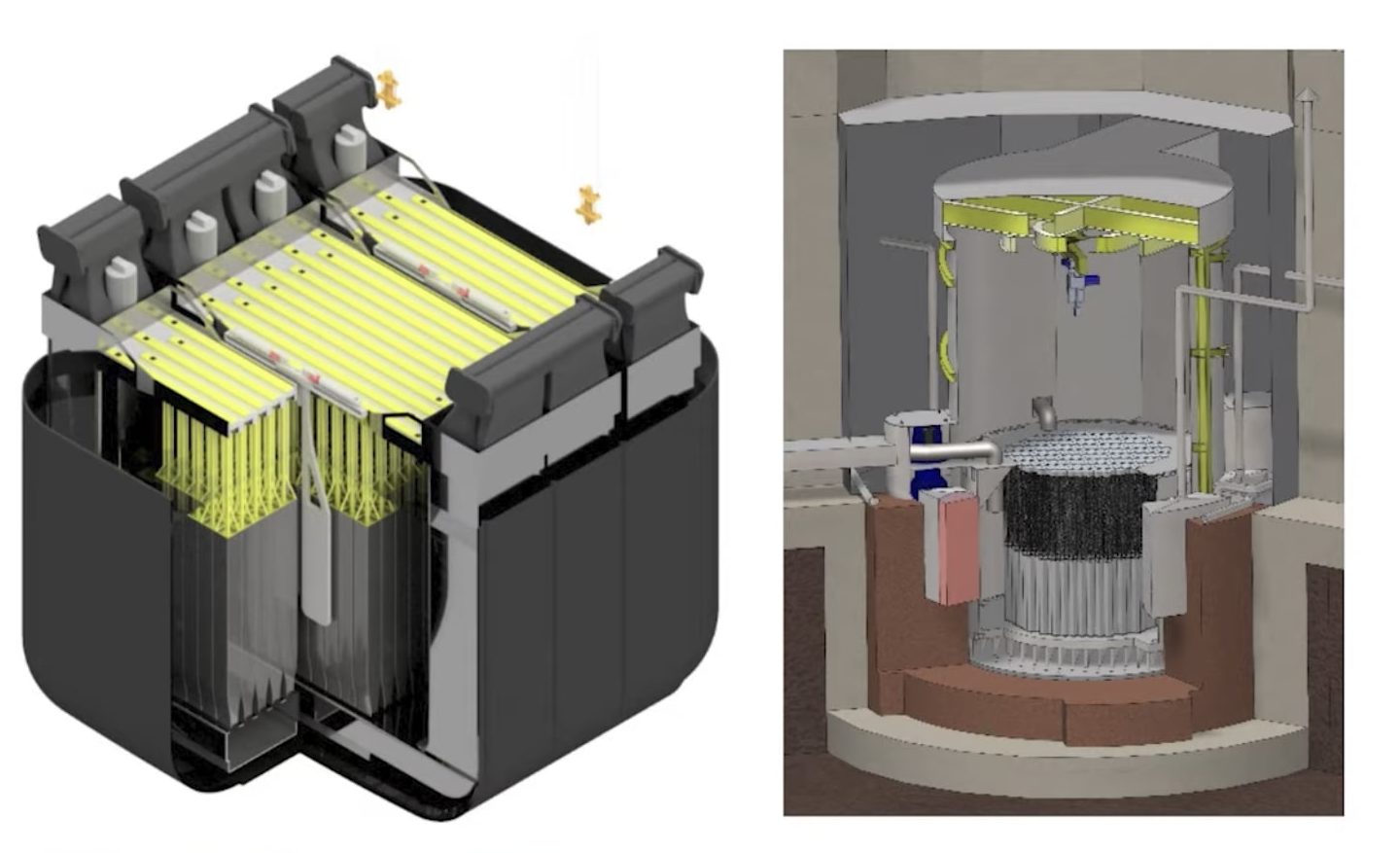 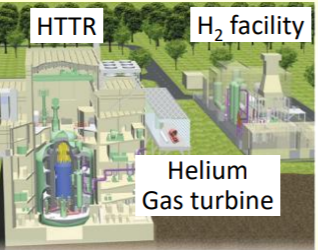 Moltex
JAEA
Why probabilistic lifing analysis?
Next generation nuclear reactor designs will likely need to be designed to operate at very high temperatures.

Current lifing methods are deterministic, with knock-downs to account for uncertainty.

Deterministic methods often lead to design conservatism, but also unclear whether optimistic in some cases.

Probabilistic methods can directly account for uncertainty, giving a more accurate solution.
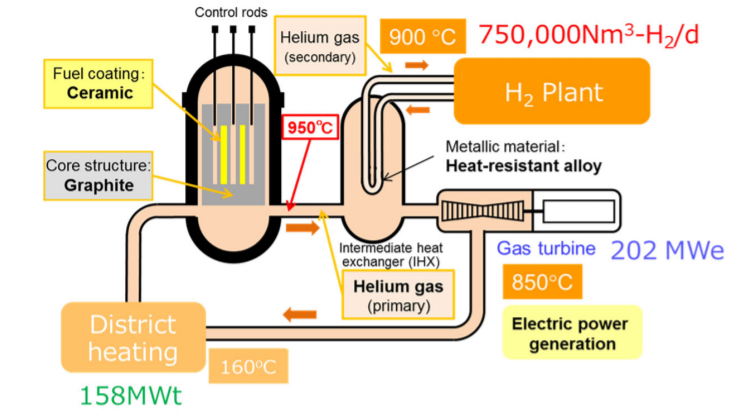 Nominal AMR graphite core
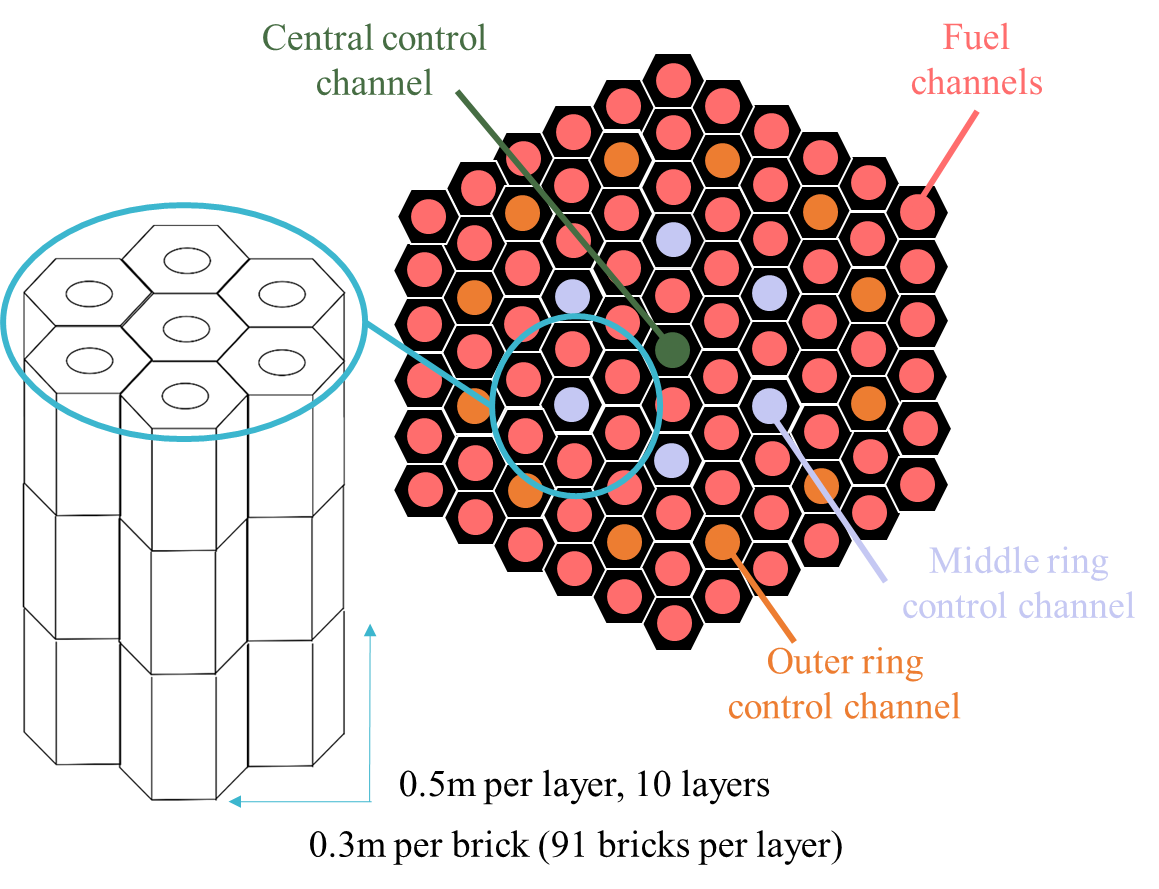 [Speaker Notes: Envisaged design for molten-salt AMR graphite core

Tessellation of hexagonal bricks with cylindrical channels
Majority carry working fluid impregnated with fuel
Some reserved for the insertion of control rods]
Graphite core failure criterion
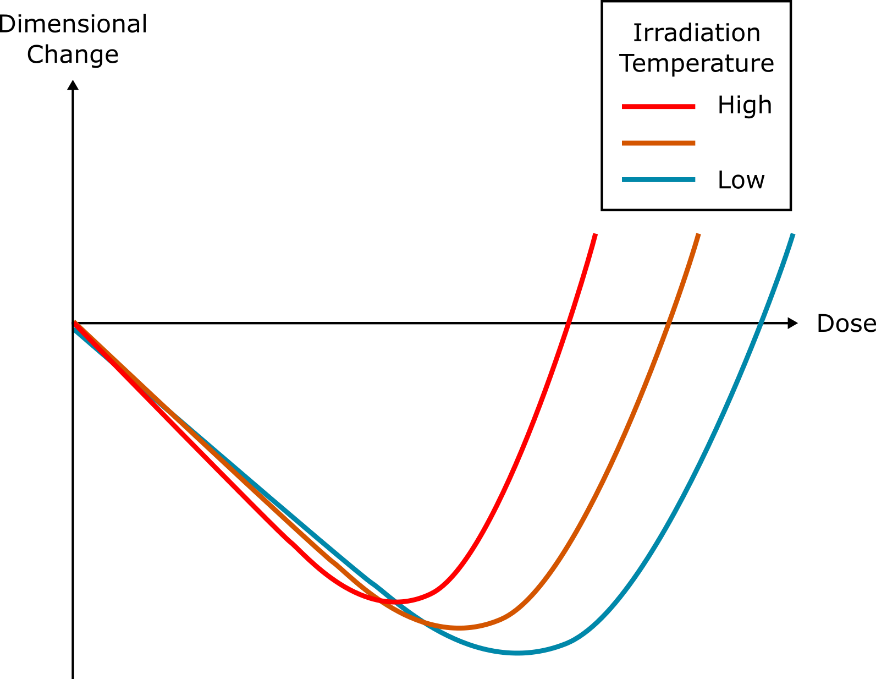 r = 40mm
r = 50mm
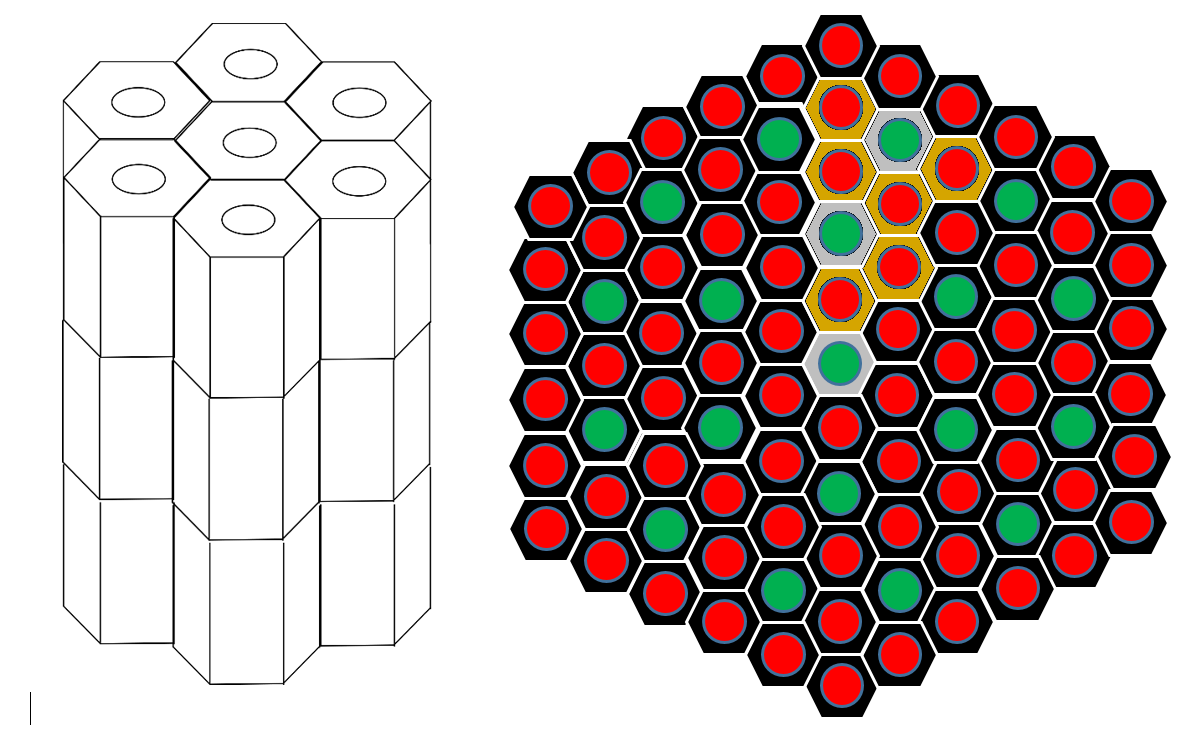 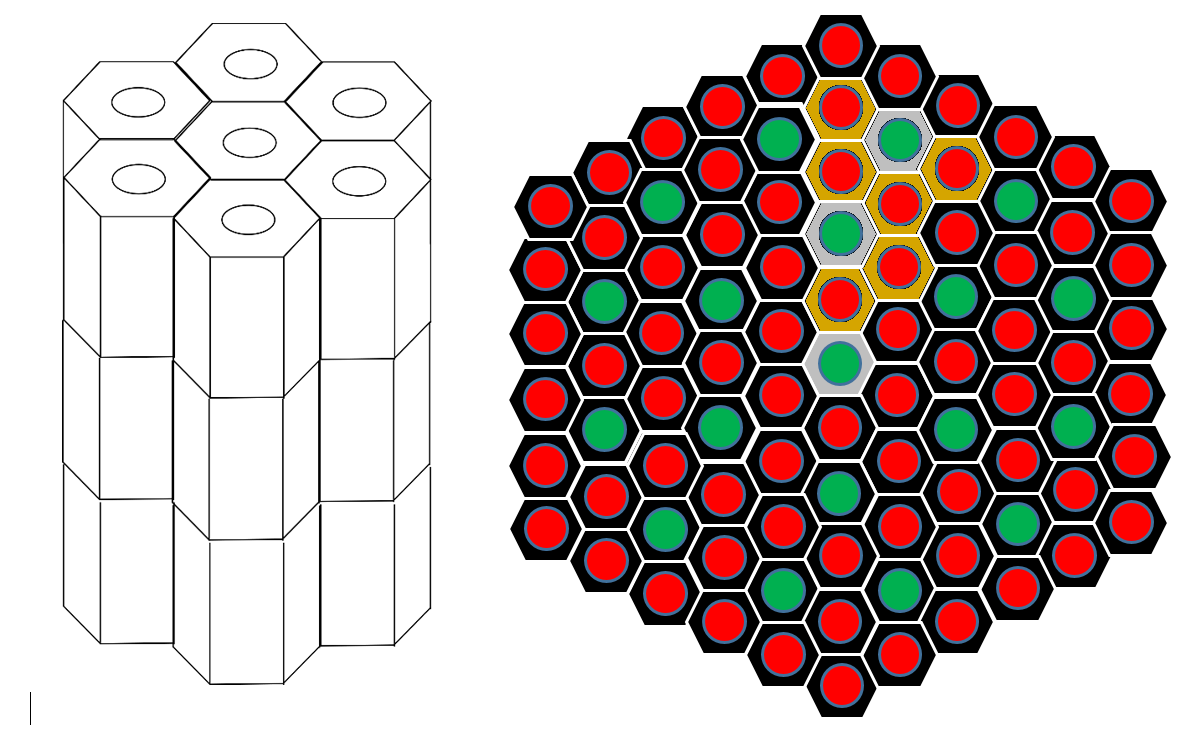 [Speaker Notes: Graphite undergoes dimensional change under irradiation
First shrinkage, then growth

Presents a failure criterion: dimensional change of core prevents control rod insertion

Graphite is a highly variable material, hence each brick will deform differently
Challenging to define a conservative scenario
Probabilistic assessment required]
Graphite core failure criterion
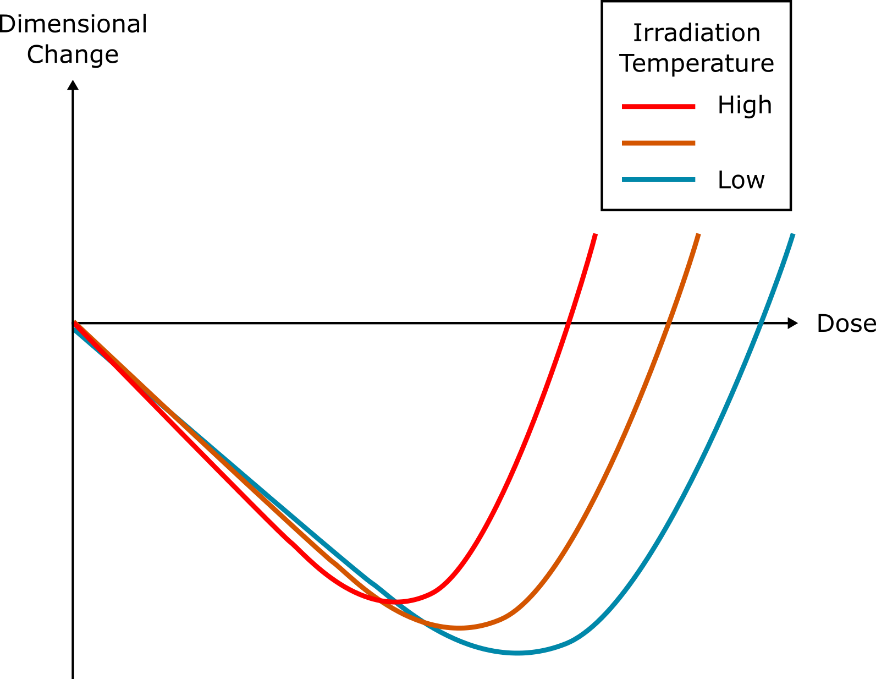 r = 40mm
r = 50mm
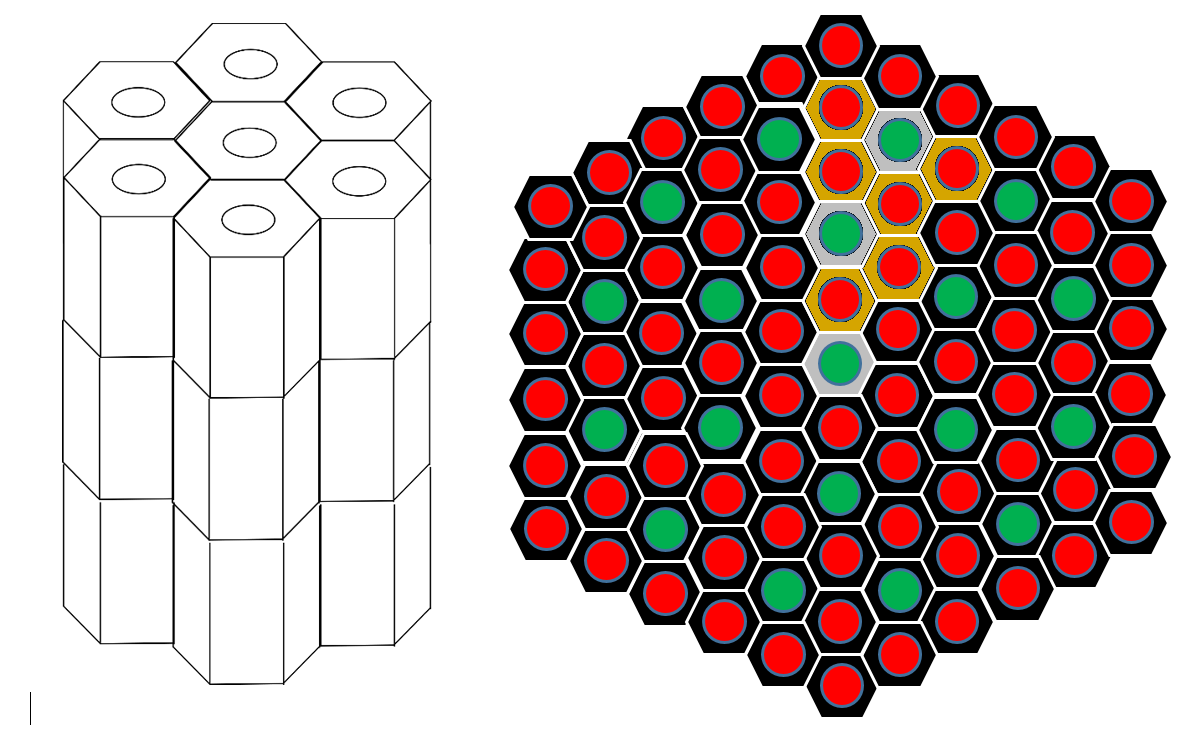 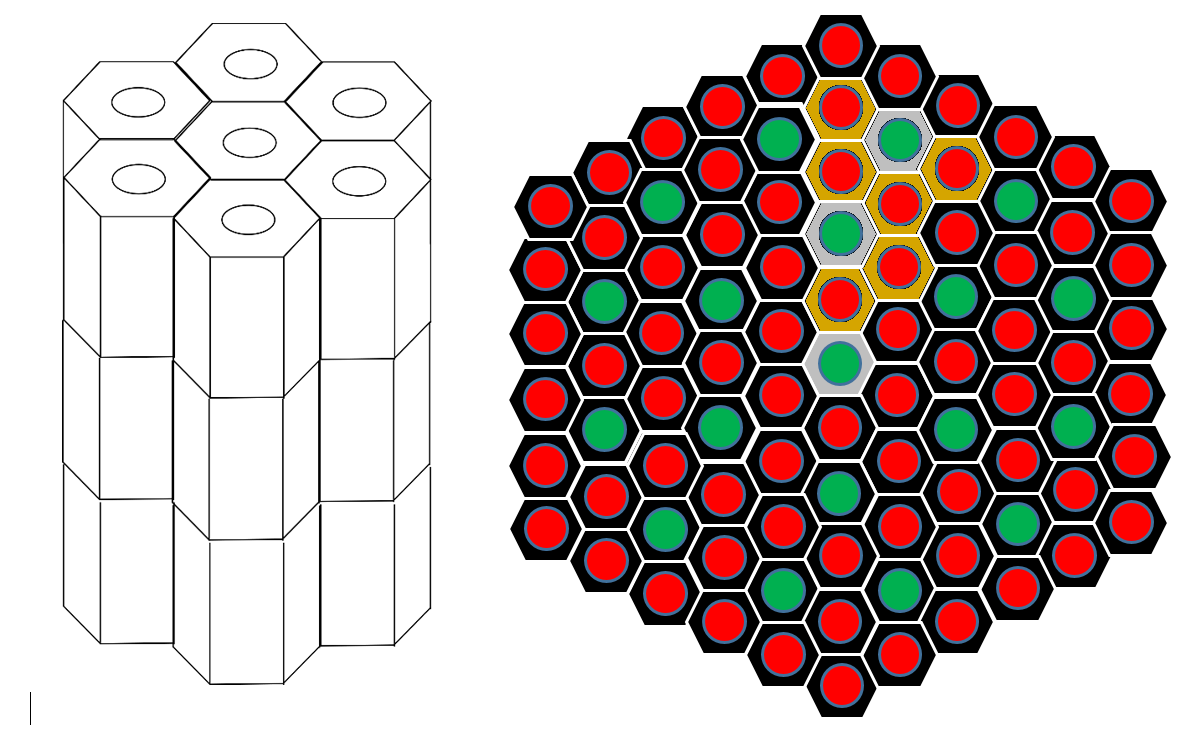 Graphite is a highly variable material, hence each brick will deform differently
Challenging to define a conservative scenario
Probabilistic assessment required
[Speaker Notes: Graphite undergoes dimensional change under irradiation
First shrinkage, then growth

Presents a failure criterion: dimensional change of core prevents control rod insertion

Graphite is a highly variable material, hence each brick will deform differently
Challenging to define a conservative scenario
Probabilistic assessment required]
Contents
Deterministic assessment
Probabilistic assessment: single channel
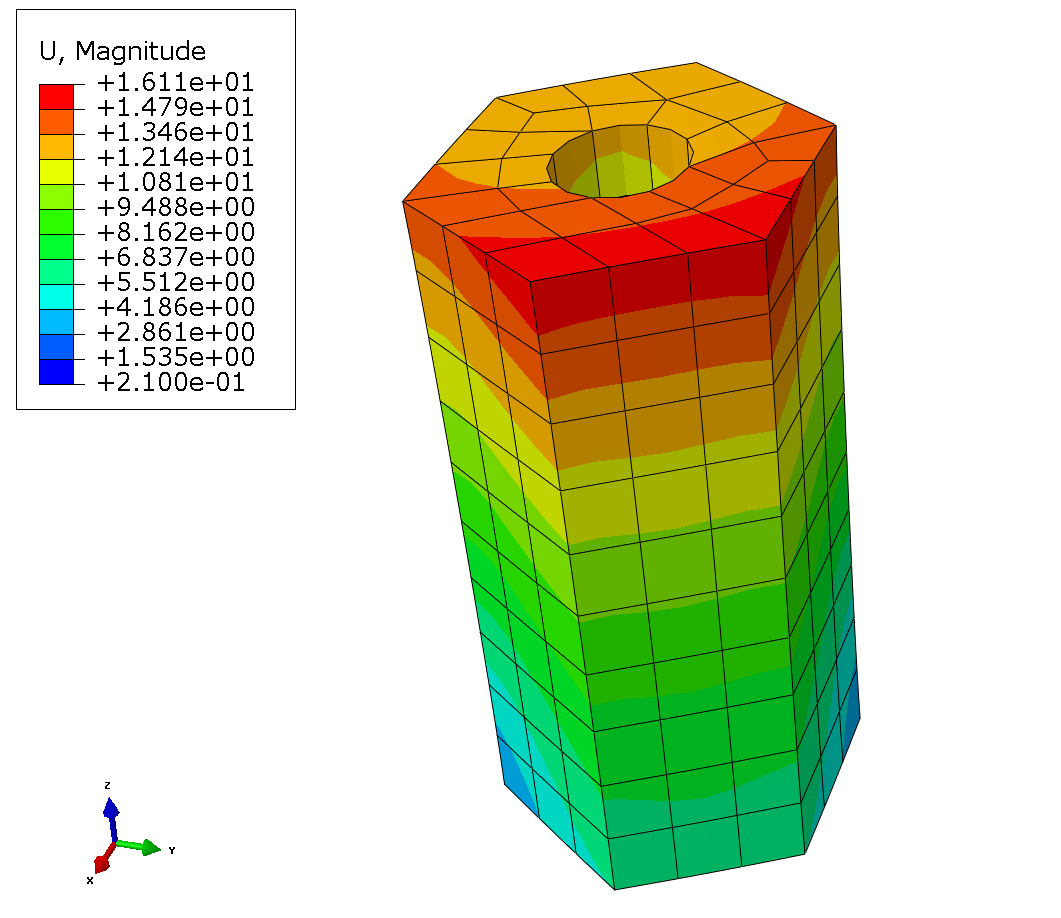 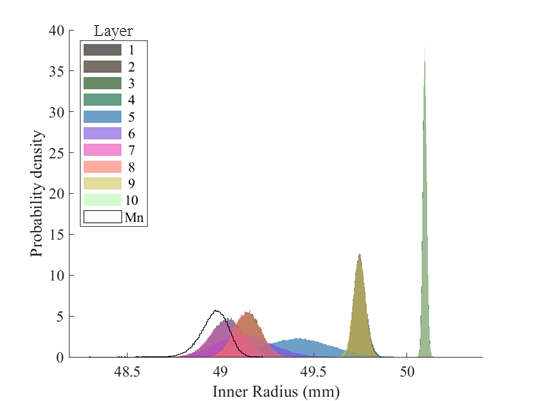 Probabilistic assessment: line of channels
Probabilistic assessment: entire core
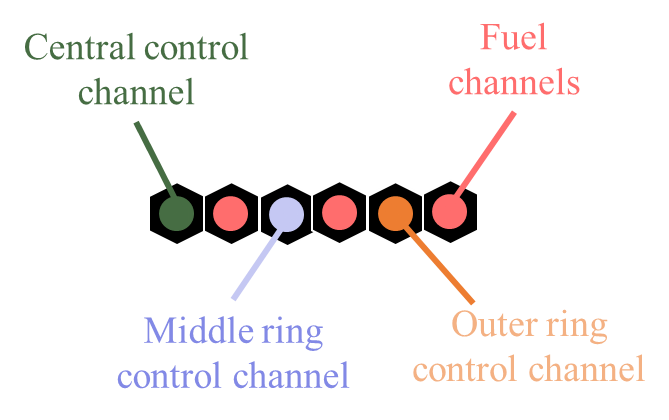 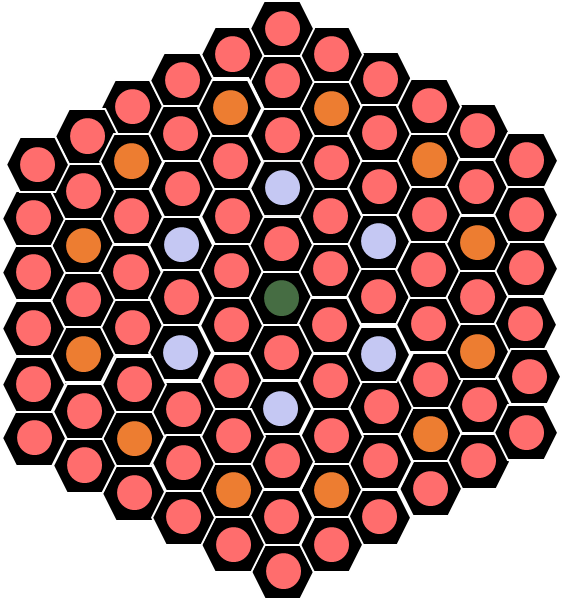 Contents
Deterministic assessment
Probabilistic assessment: single channel
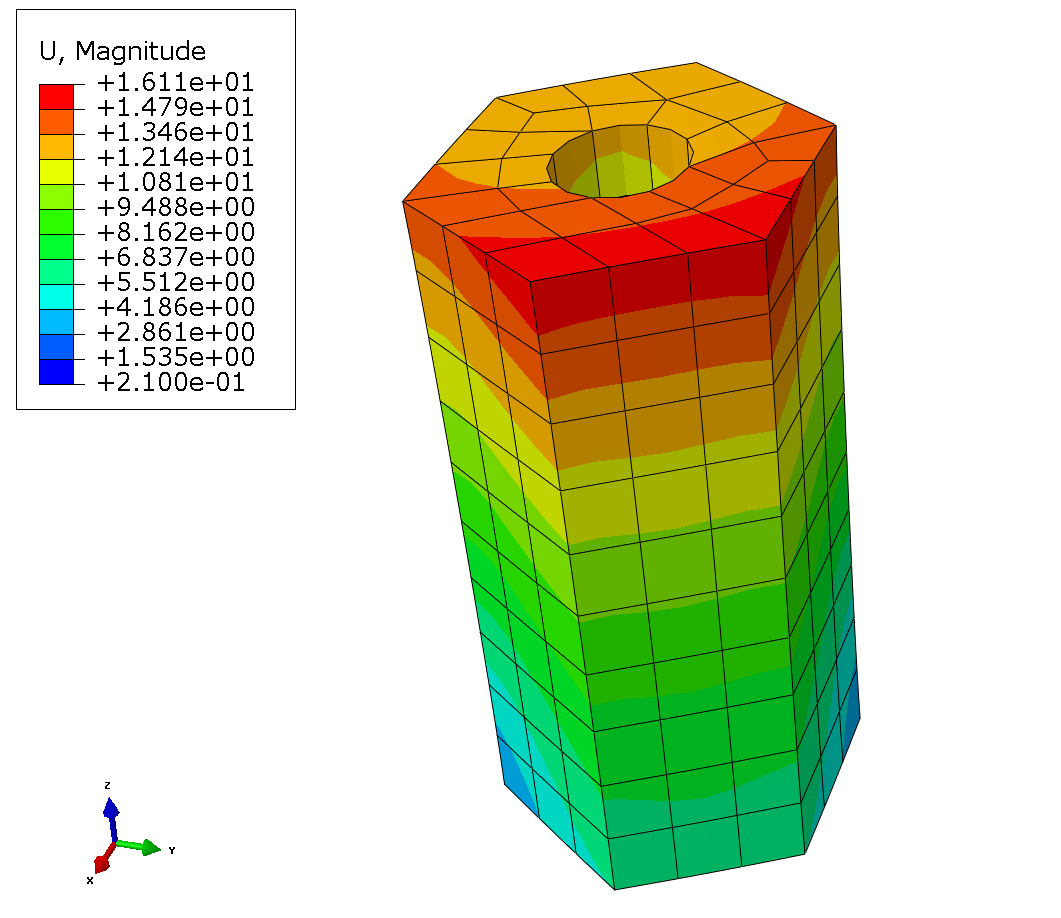 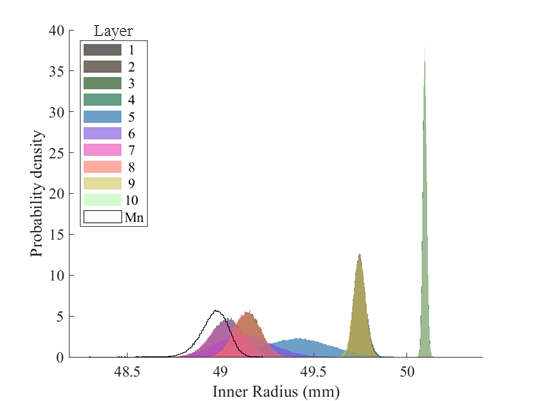 Probabilistic assessment: line of channels
Probabilistic assessment: entire core
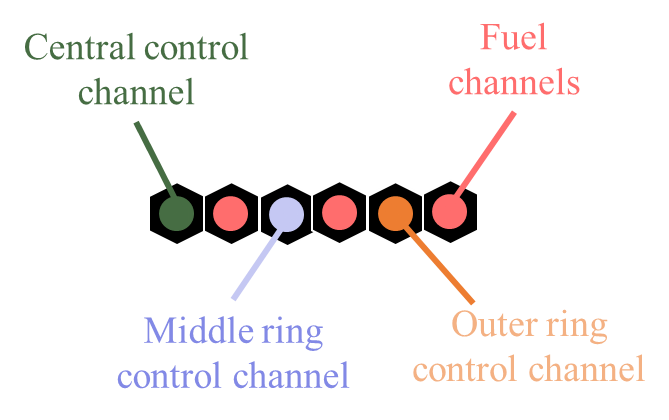 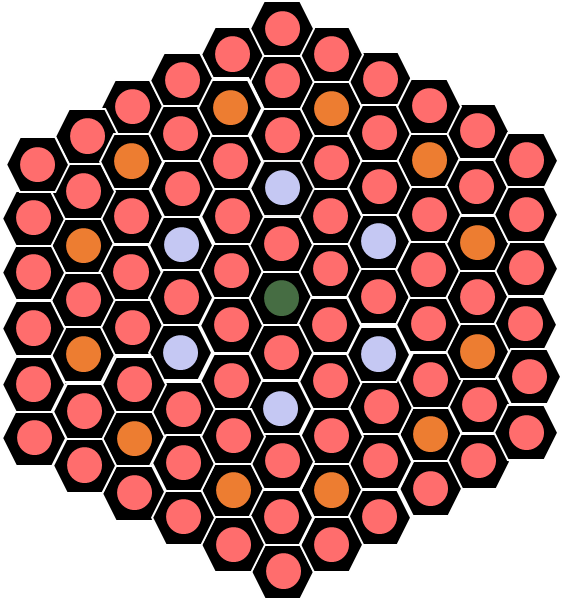 Deterministic assessment
Performed finite element simulations of single bricks in different core positions
Deterministic assessment
Performed finite element simulations of single bricks in different core positions

Graphite dimensional change model used for AGR safety case, calibrated to test reactor data
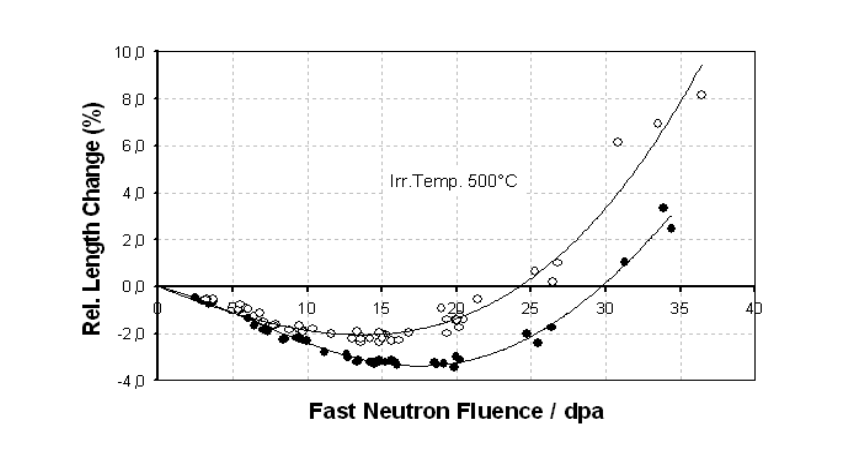 Deterministic assessment
Performed finite element simulations of single bricks in different core positions

Graphite dimensional change model used for AGR safety case, calibrated to test reactor data

Rudimentary representative field variables (dose, temperature)
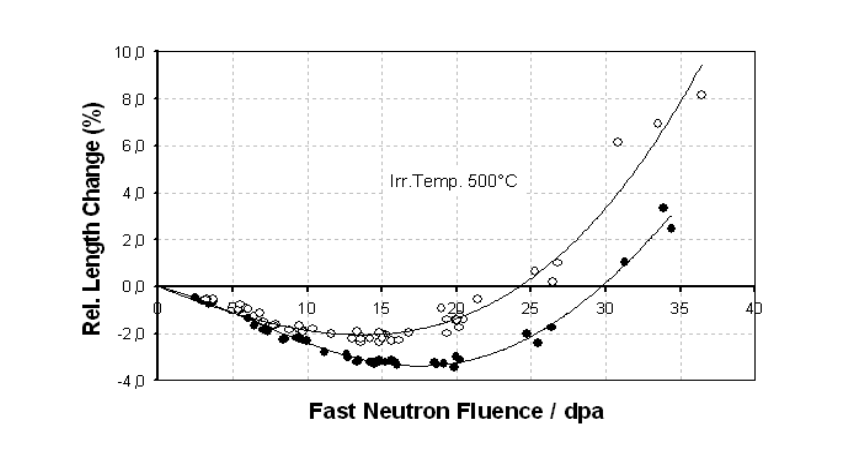 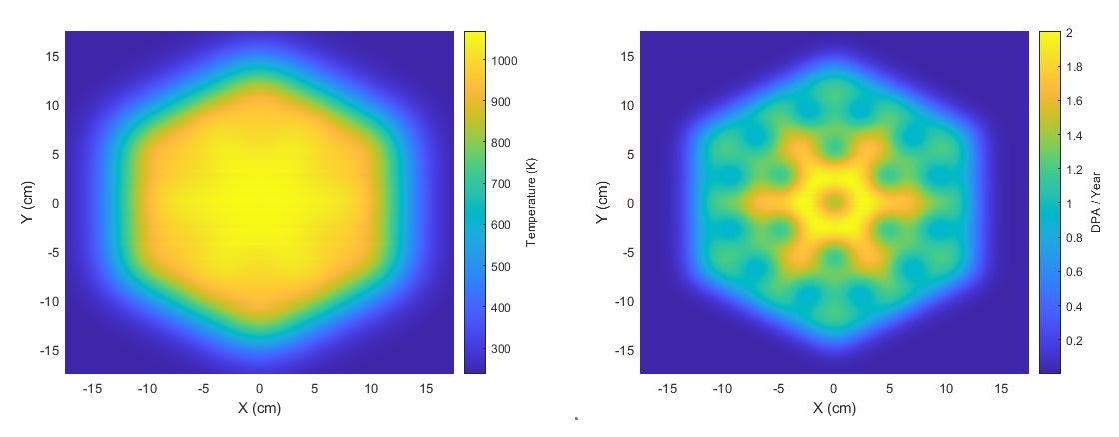 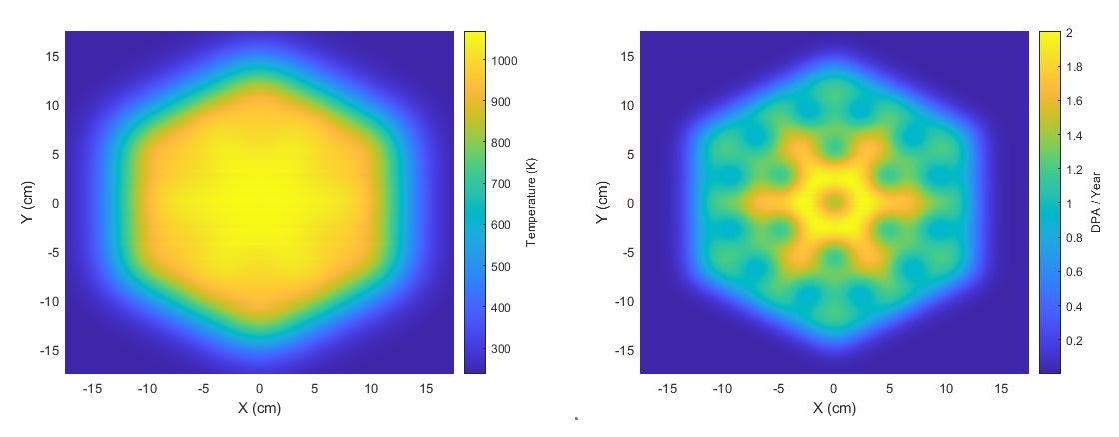 Deterministic assessment results (central channel, layer 6)
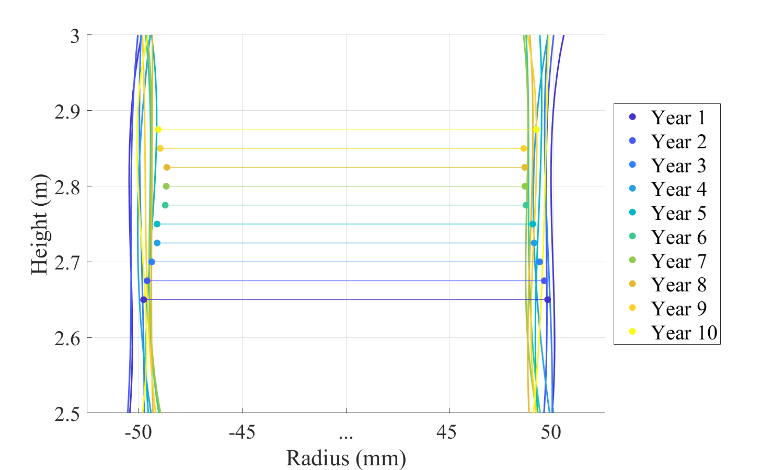 [Speaker Notes: Results for central brick in Layer 6 (mid-core)

Brick takes on curved shape as graphite deforms under dose gradient

Radius of channel reduces, then increases throughout life]
Deterministic assessment results (central channel, layer 6)
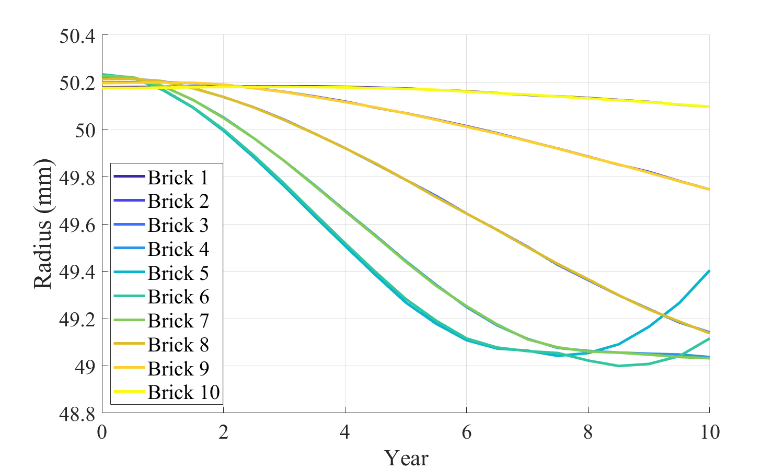 [Speaker Notes: For central brick, minimum radius behaviour across layers

Variation between layers in central channel, but none get close to nominal 40mm limit

Reactor control failure does not occur after 10 years (minimum radius > 40mm)]
Contents
Deterministic assessment
Probabilistic assessment: single channel
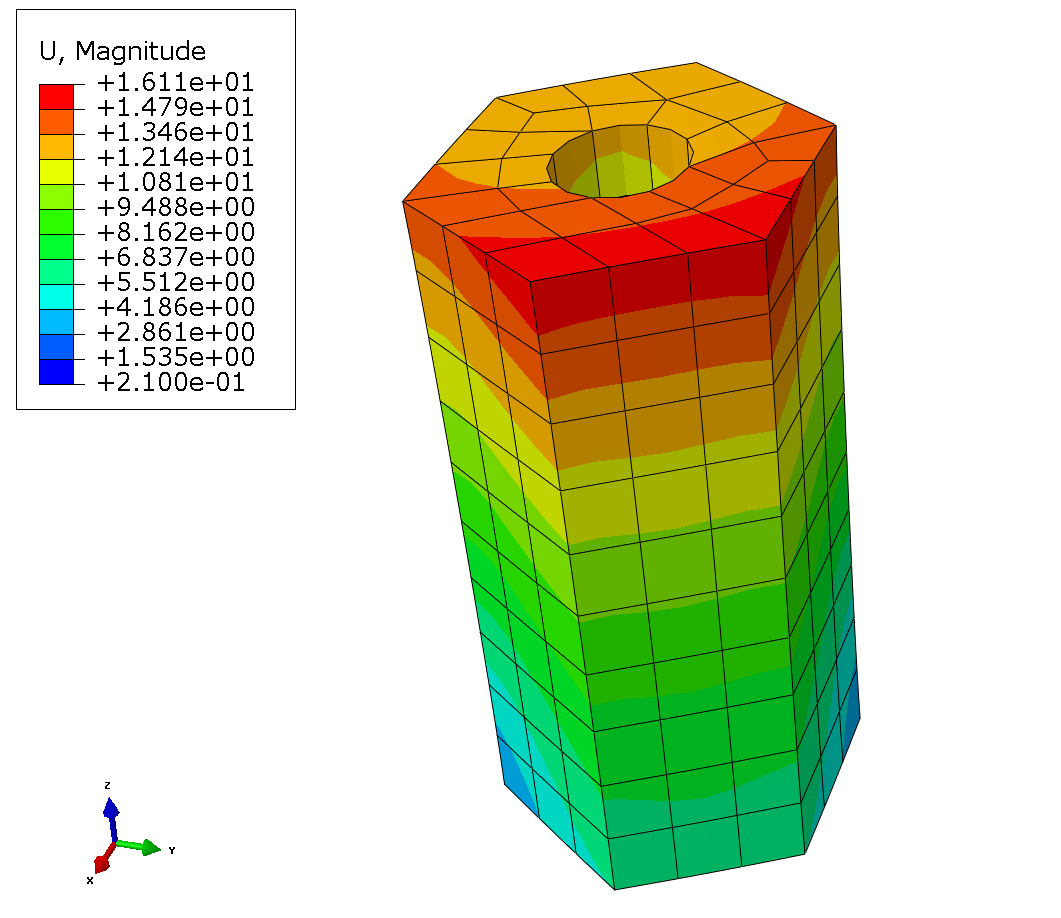 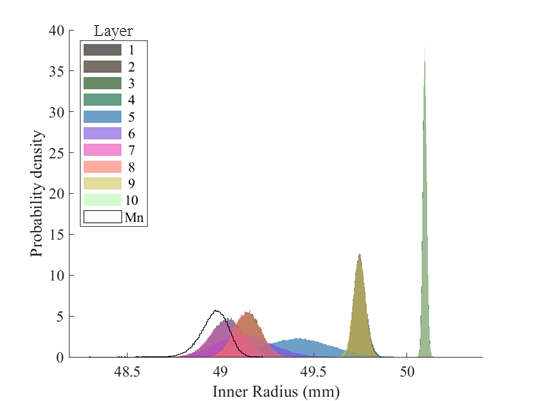 Probabilistic assessment: line of channels
Probabilistic assessment: entire core
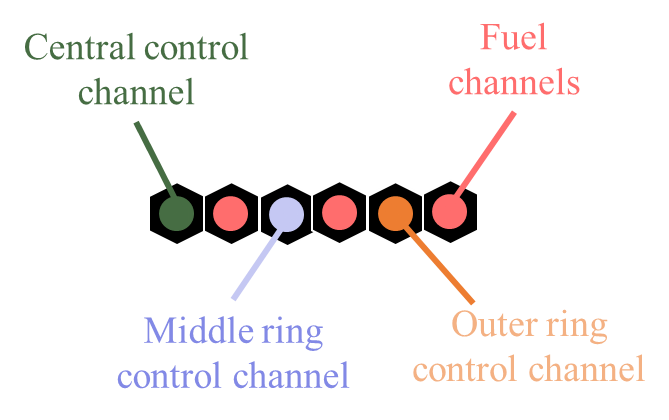 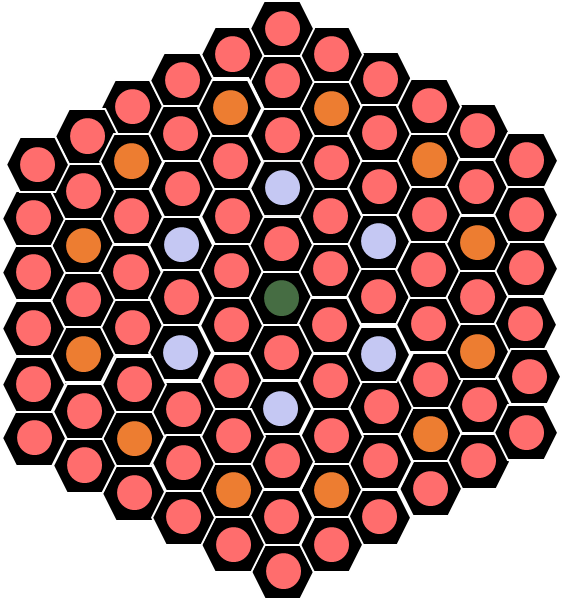 Probabilistic assessment: single channel
Surrogate model constructed from interpolation of discrete FE calculations
Probabilistic results produced using Monte Carlo
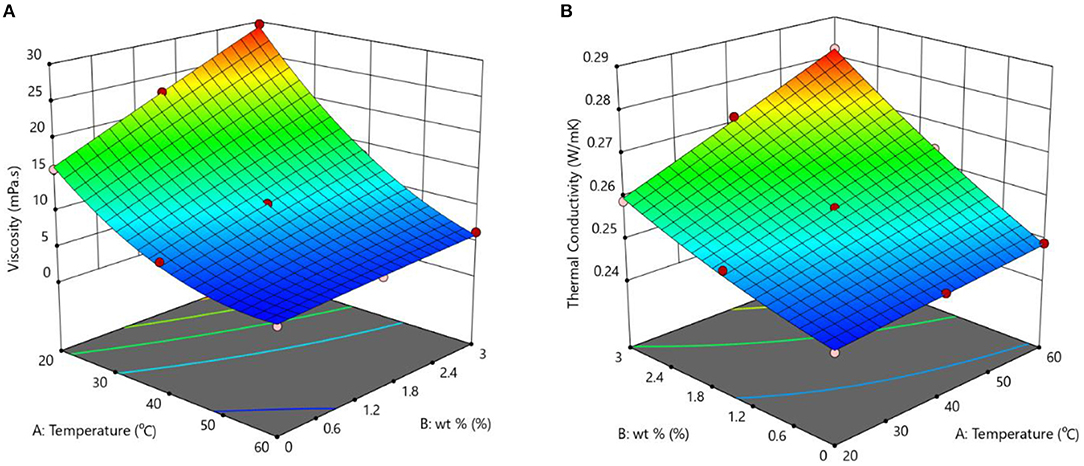 x3
x2
x1
DOI=10.3389/fmech.2021.675511
Probabilistic assessment: single channel
Surrogate model constructed from interpolation of discrete FE calculations
Probabilistic results produced using Monte Carlo

Epistemic uncertainties varied per channel:
Dose
Temperature
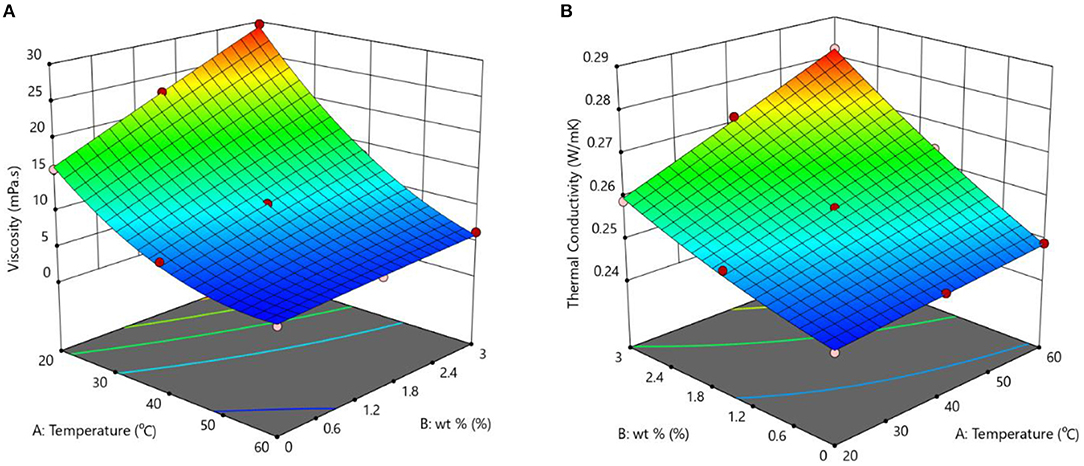 x3
x2
x1
DOI=10.3389/fmech.2021.675511
Probabilistic assessment: single channel
Surrogate model constructed from interpolation of discrete FE calculations
Probabilistic results produced using Monte Carlo

Epistemic uncertainties varied per channel:
Dose
Temperature

Aleatory uncertainties varied by brick:
Shrinkage rate
Turn-around dose
Initial dimensions
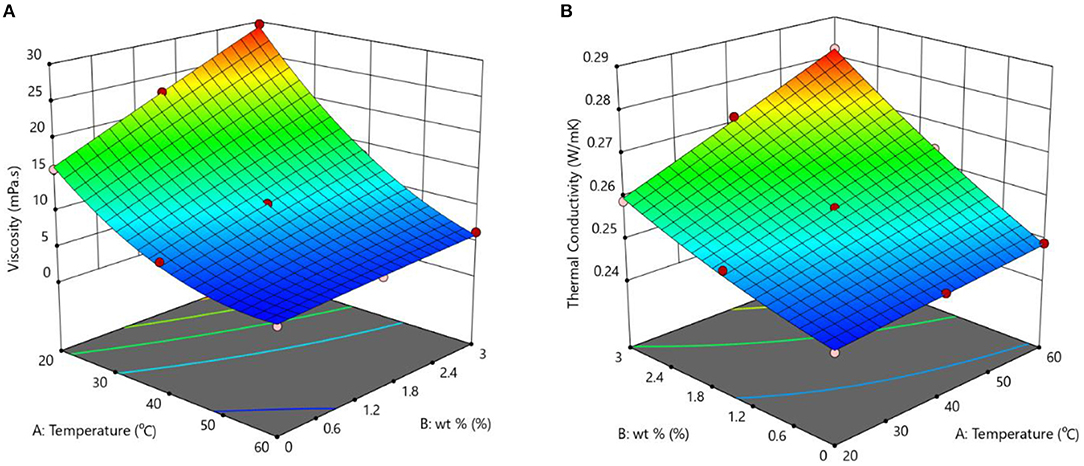 x3
x2
x1
DOI=10.3389/fmech.2021.675511
Probabilistic assessment results: single channel (10 years)
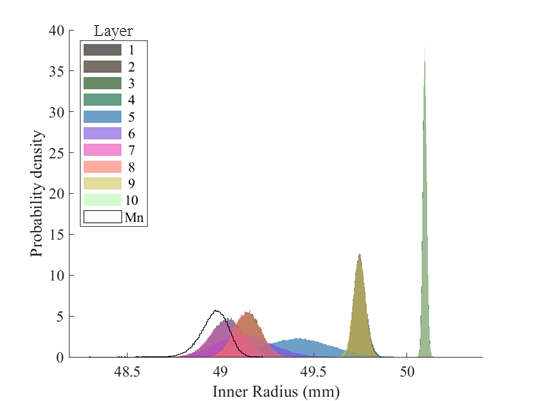 [Speaker Notes: 5% confidence interval for inner radii never drops below 40mm for any brick layer in the central channel.

Low probability of reactor control failure when a single control channel considered.]
Contents
Deterministic assessment
Probabilistic assessment: single channel
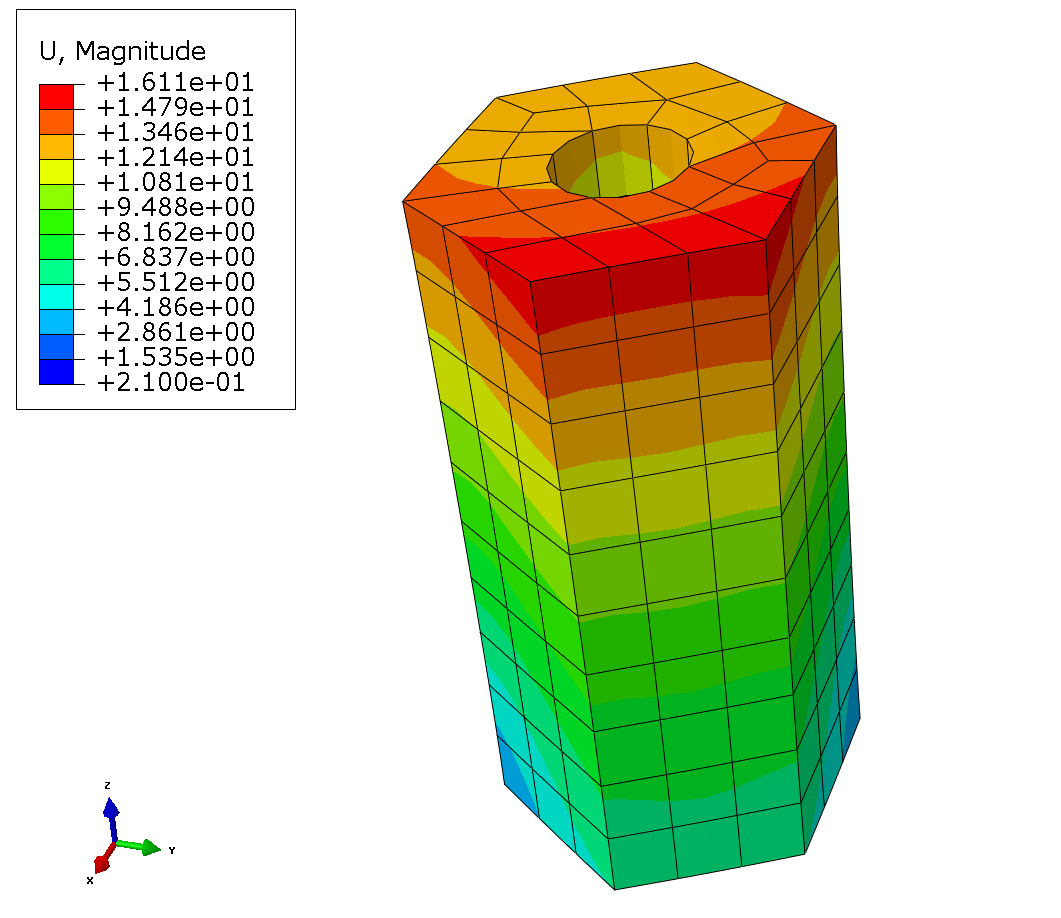 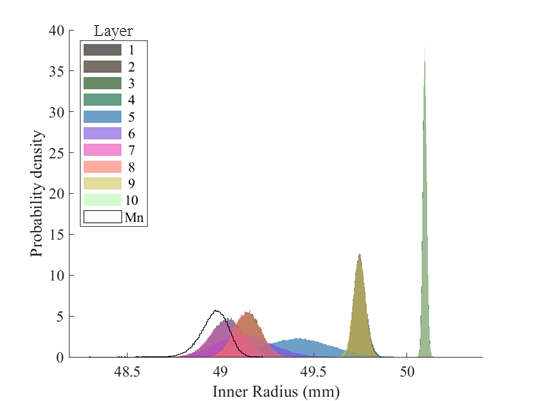 Probabilistic assessment: line of channels
Probabilistic assessment: entire core
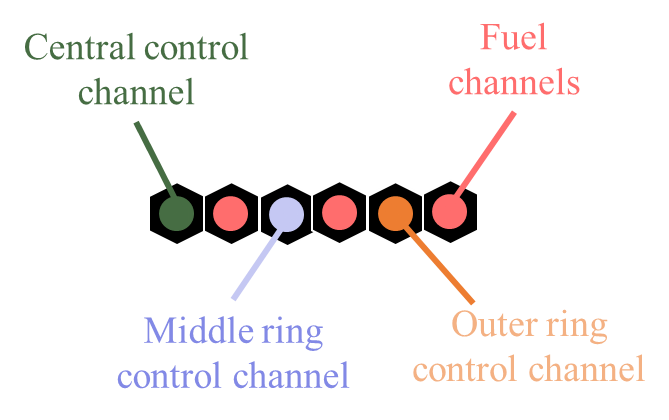 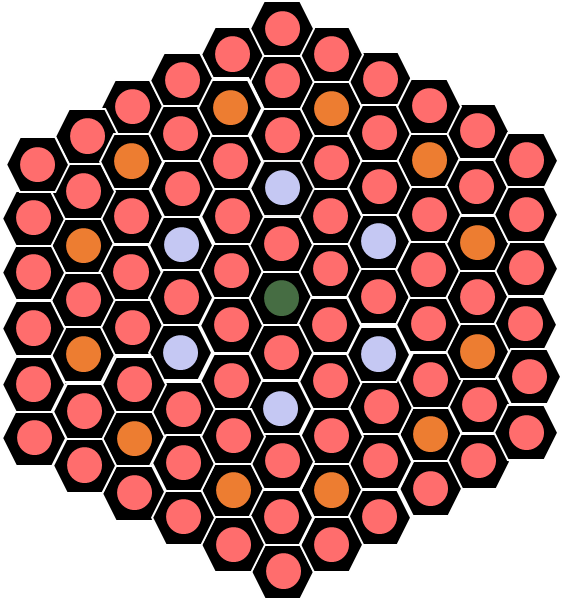 Probabilistic assessment: line of channels
Probabilistic assessment for isolated channel shows no failures

Whole core geometry will undergo complex alterations as every channel will deform differently

Linear tessellation algorithm used to aggregate uncertainties in a line of channels
Channels are simply pushed together in a line until layers in neighbouring channels are touching.
Different layers will feature bricks of different sizes, reducing the minimum radii of the channels
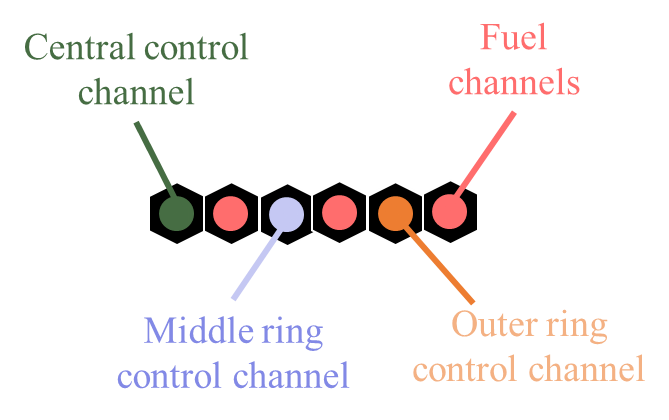 Probabilistic assessment: line of channels
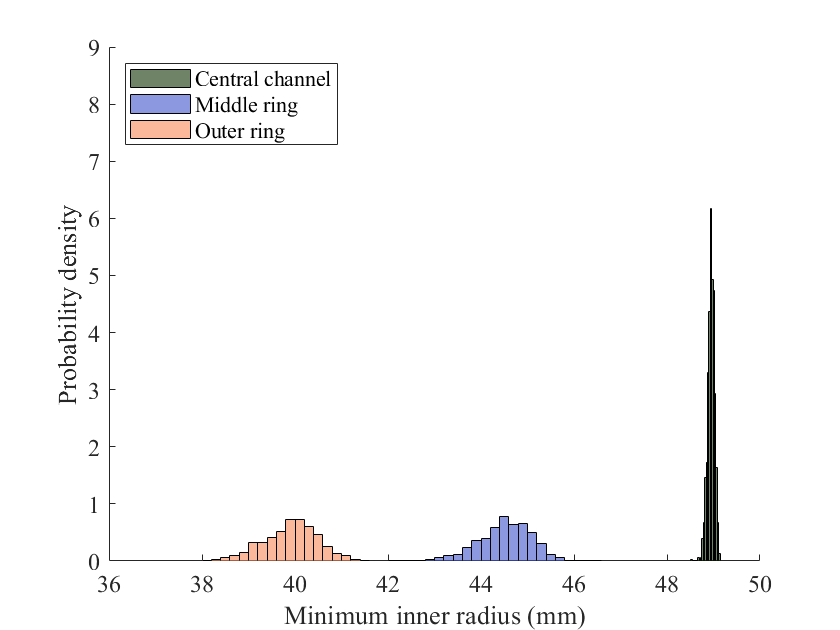 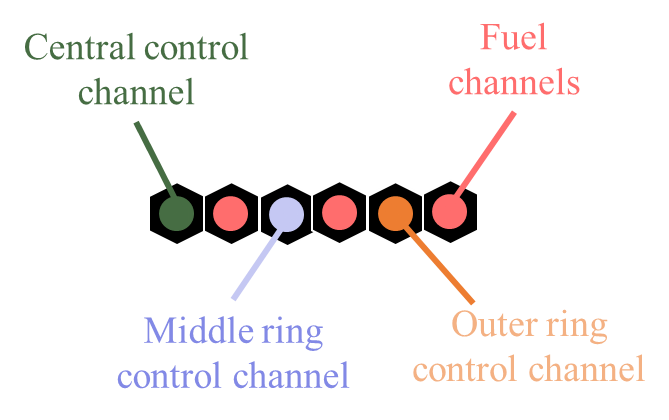 Aleatory uncertainties vary by brick, epistemic uncertainties vary by channel
[Speaker Notes: Roughly 50% of the outer control channels lead to reactor control failure after 10 years.

5% confidence interval for middle ring channel is close to the 40mm inner radii limit, but does not indicate reactor control failure.

Central channel is unlikely to lead to reactor control failure.]
Probabilistic assessment: effect of epistemic uncertainty
Aleatory uncertainties vary by brick, epistemic uncertainties vary by channel
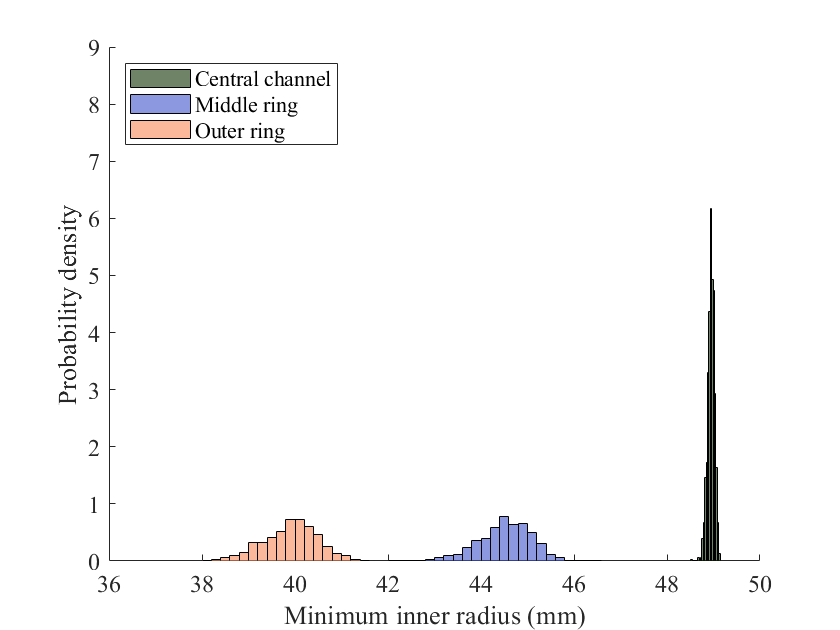 [Speaker Notes: Roughly 50% of the outer control channels lead to reactor control failure after 10 years.

5% confidence interval for middle ring channel is close to the 40mm inner radii limit, but does not indicate reactor control failure.

Central channel is unlikely to lead to reactor control failure.]
Probabilistic assessment: effect of epistemic uncertainty
Aleatory uncertainties vary by brick, epistemic uncertainties vary by channel
Aleatory and epistemic uncertainties vary by brick
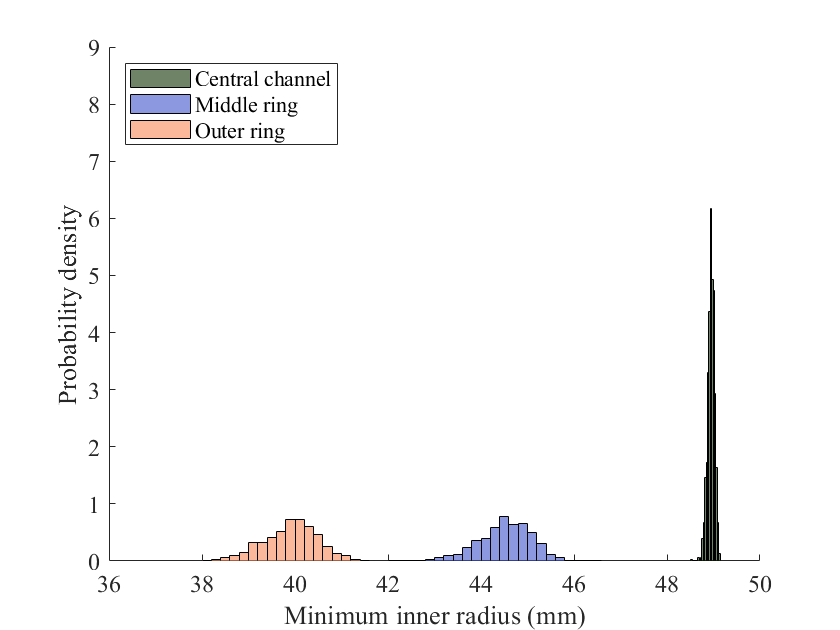 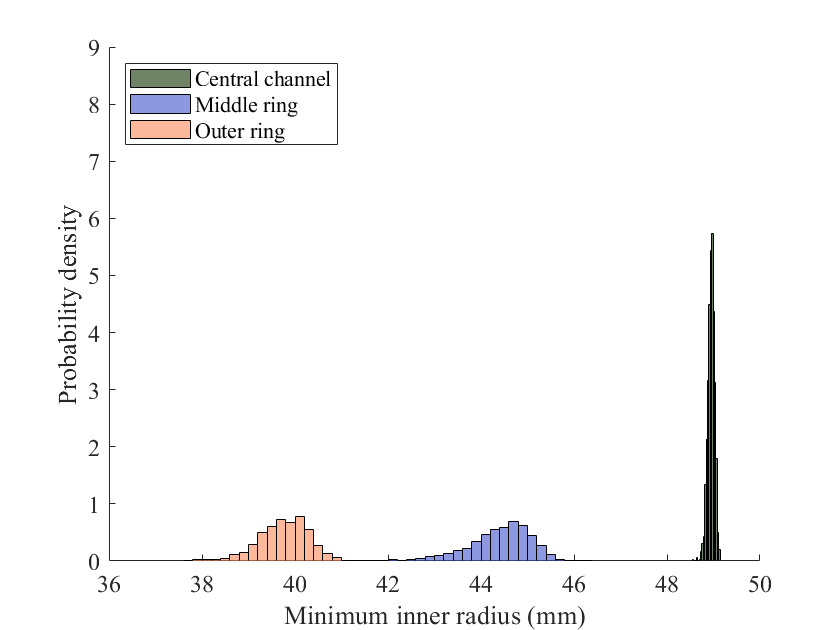 [Speaker Notes: Roughly 50% of the outer control channels lead to reactor control failure after 10 years.

5% confidence interval for middle ring channel is close to the 40mm inner radii limit, but does not indicate reactor control failure.

Central channel is unlikely to lead to reactor control failure.]
Contents
Deterministic assessment
Probabilistic assessment: single channel
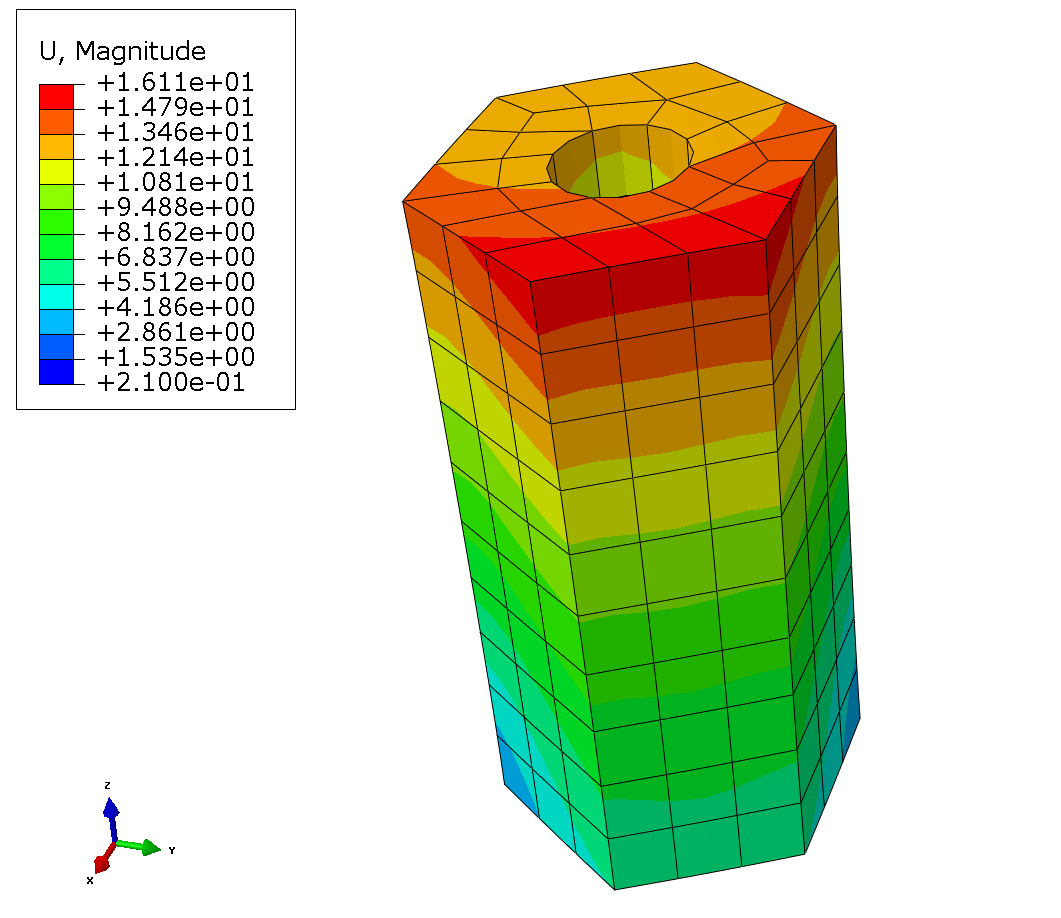 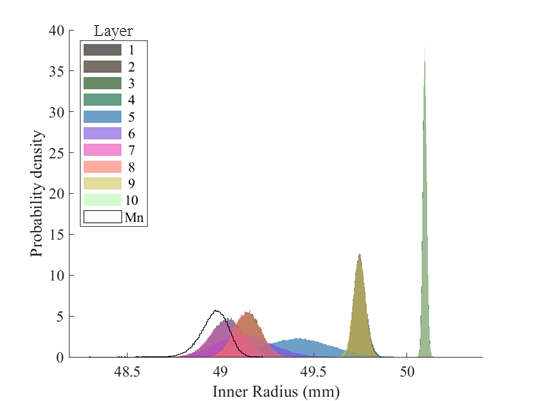 Probabilistic assessment: line of channels
Probabilistic assessment: entire core
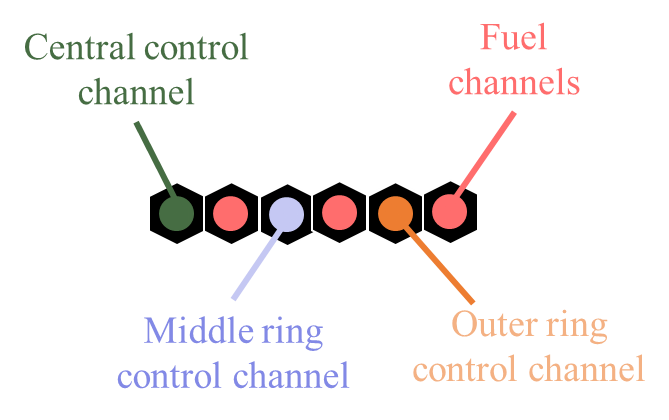 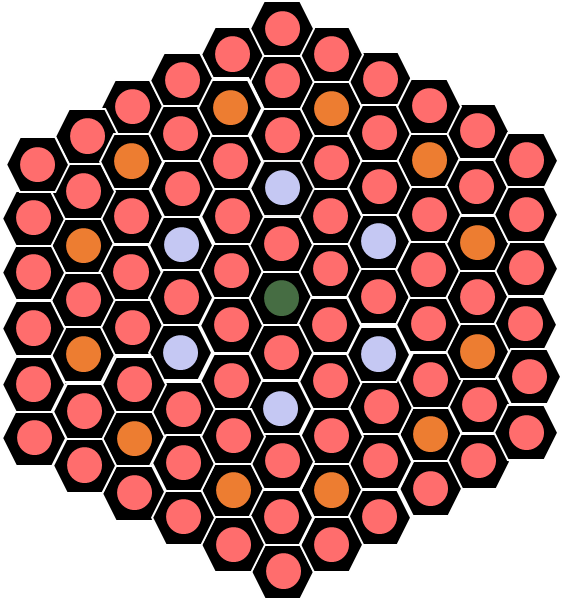 Probabilistic assessment: entire core
Whole core geometry will undergo complex alterations as every channel and brick layer will deform differently

Algorithm for core tessellation used to predict core shape under probabilistic brick deformation
Assumes core restraints press bricks together
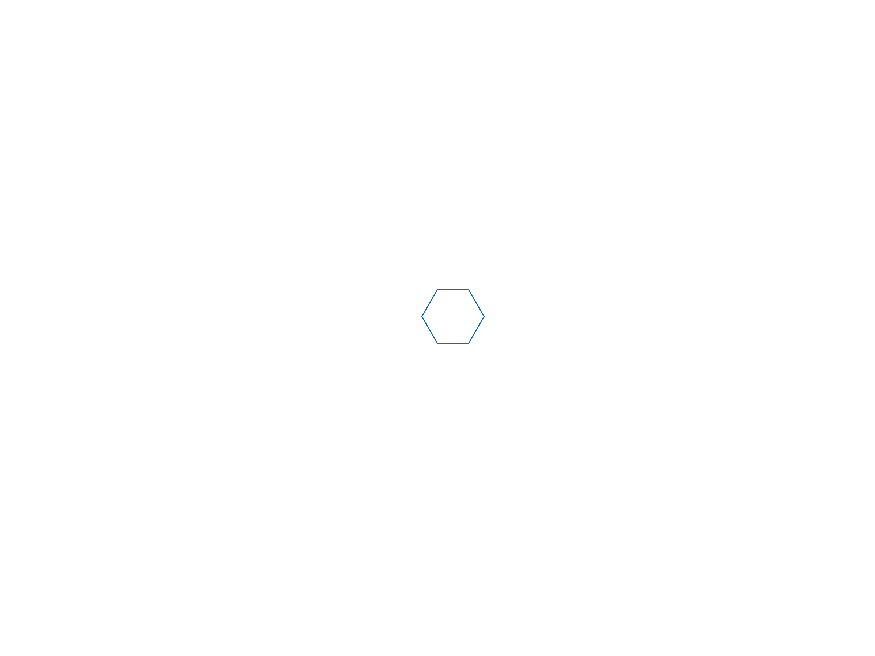 Probabilistic assessment: entire core
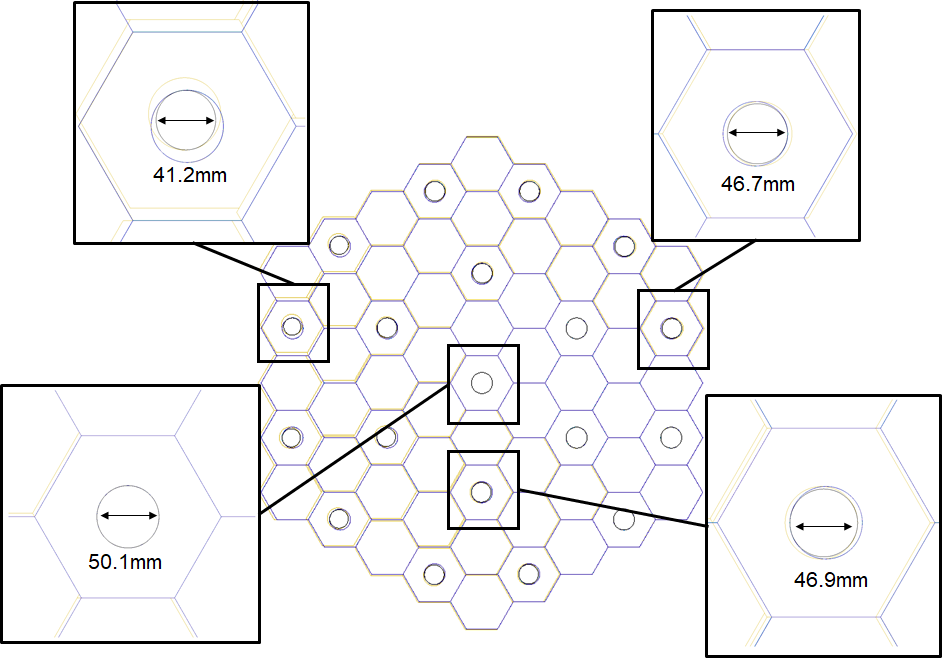 [Speaker Notes: Bricks become misaligned due to deformation varying:
Deterministically, by layer and core position
Probabilistically

Therefore channel radii can be less than the worst brick]
Probabilistic assessment results: entire core (10 years)
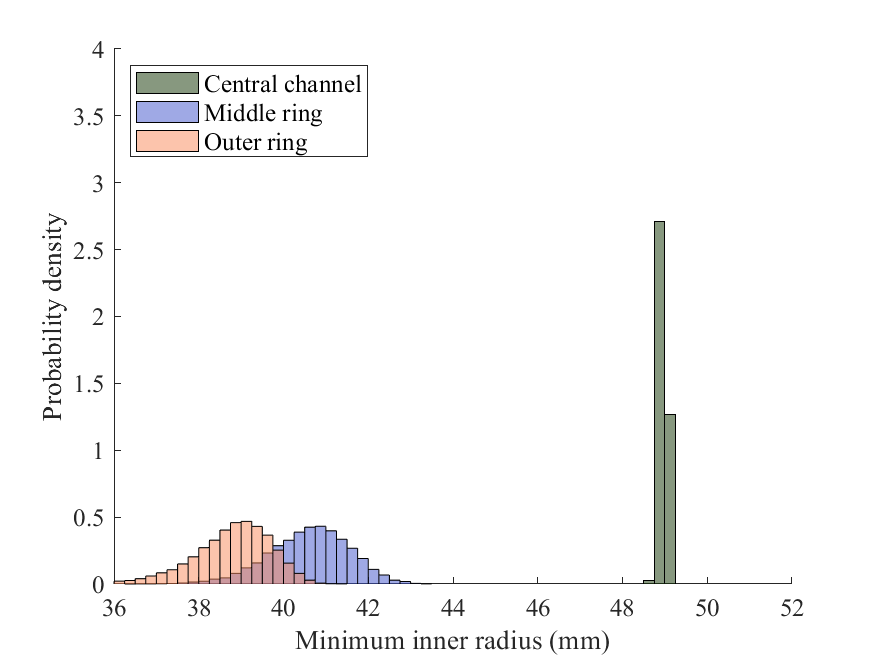 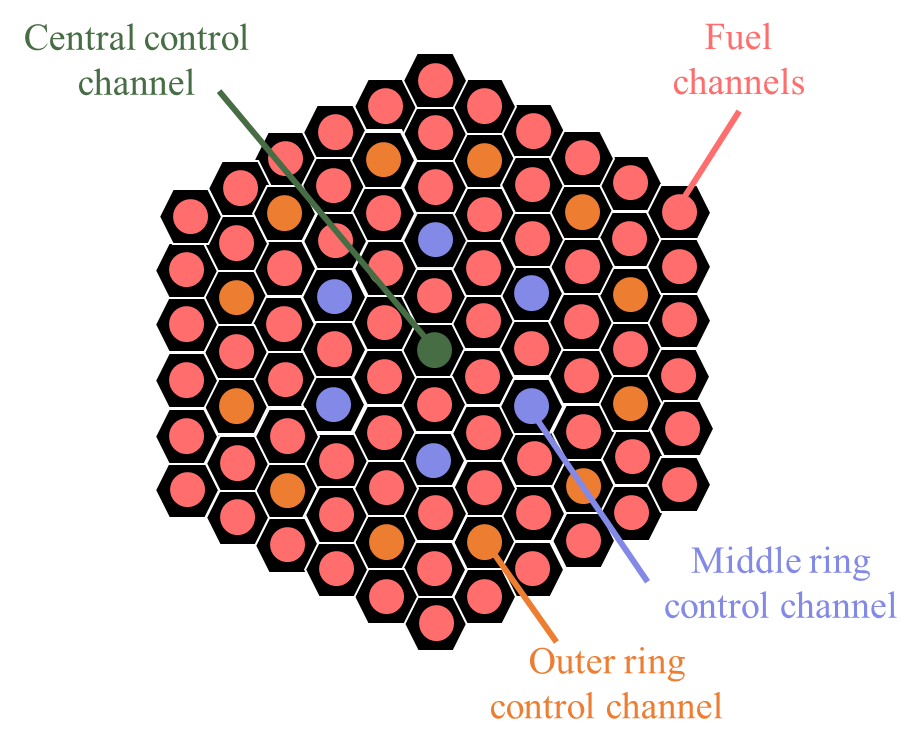 [Speaker Notes: Both middle ring and outer ring yield a significant number of cases where reactor control failure is likely to occur after 10 years.

Minimum radii are generally less than when linear tessellation is used, but general trends are similar.

Central channel remains unlikely to lead to reactor control failure.]
Probabilistic assessment results: entire core over time
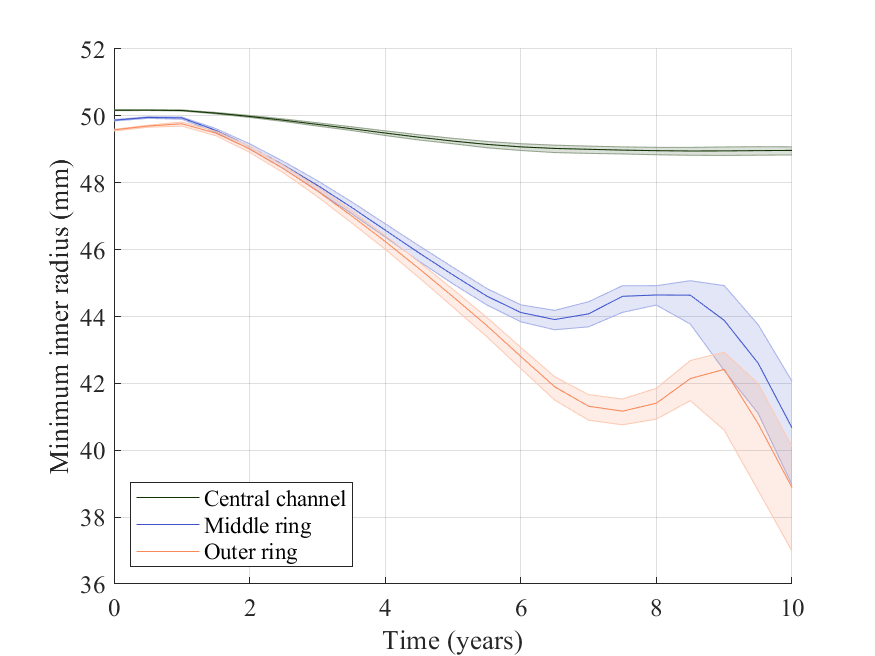 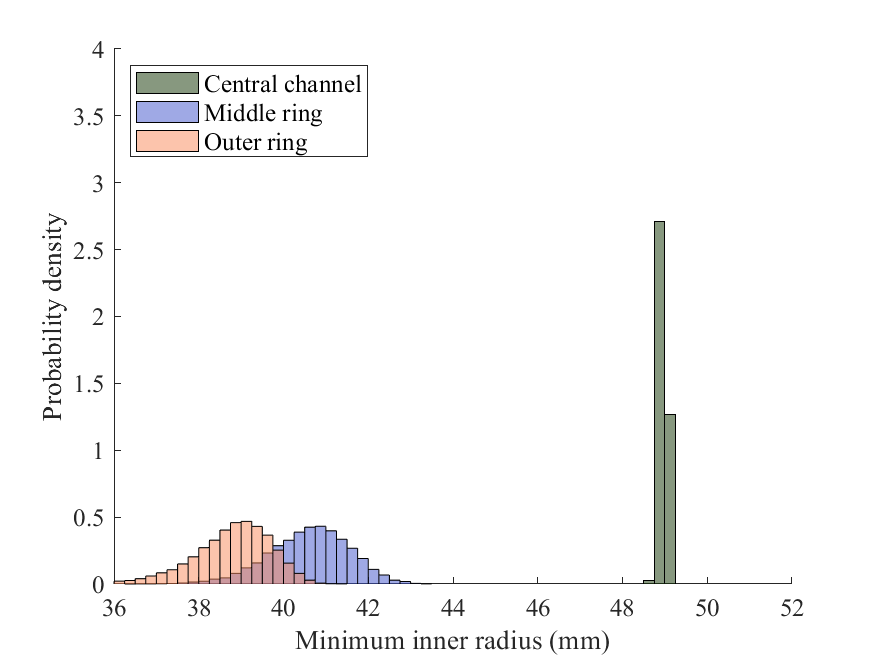 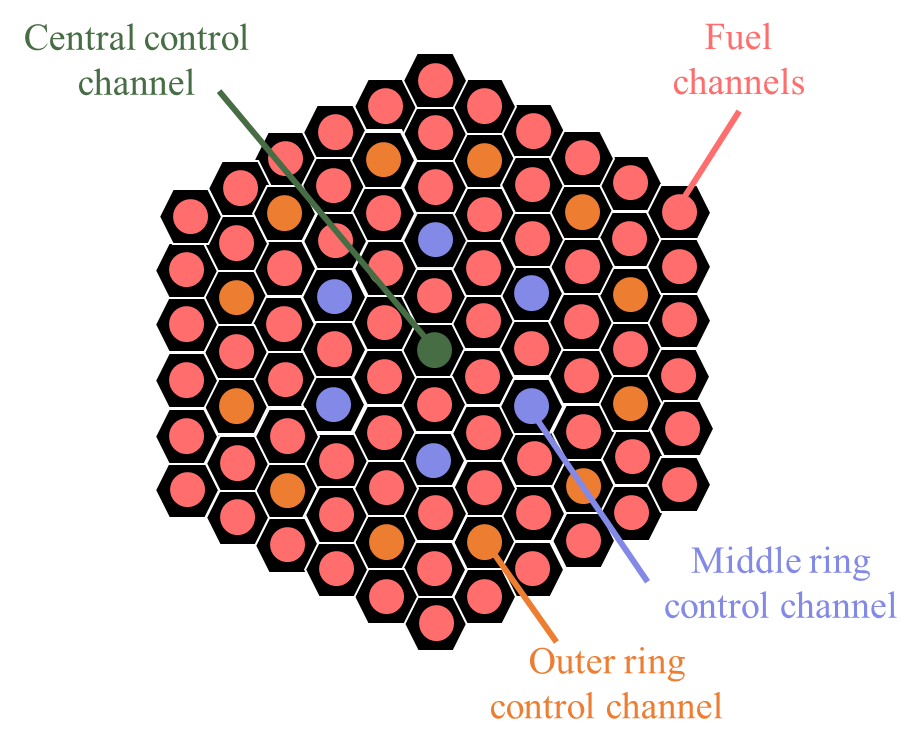 [Speaker Notes: 5th percentile of minimum radii indicate reactor control failure in outer ring control channels after just 9 years. 

5th percentile of minimum radii lead to reactor control failure in middle ring channels after 9.5 years. 

Reactor control failure unlikely in central channel after 10 years.]
Conclusions
Conclusions
The dimensional change of graphite bricks in a nominal molten salt reactor may lead to reactor control failure.
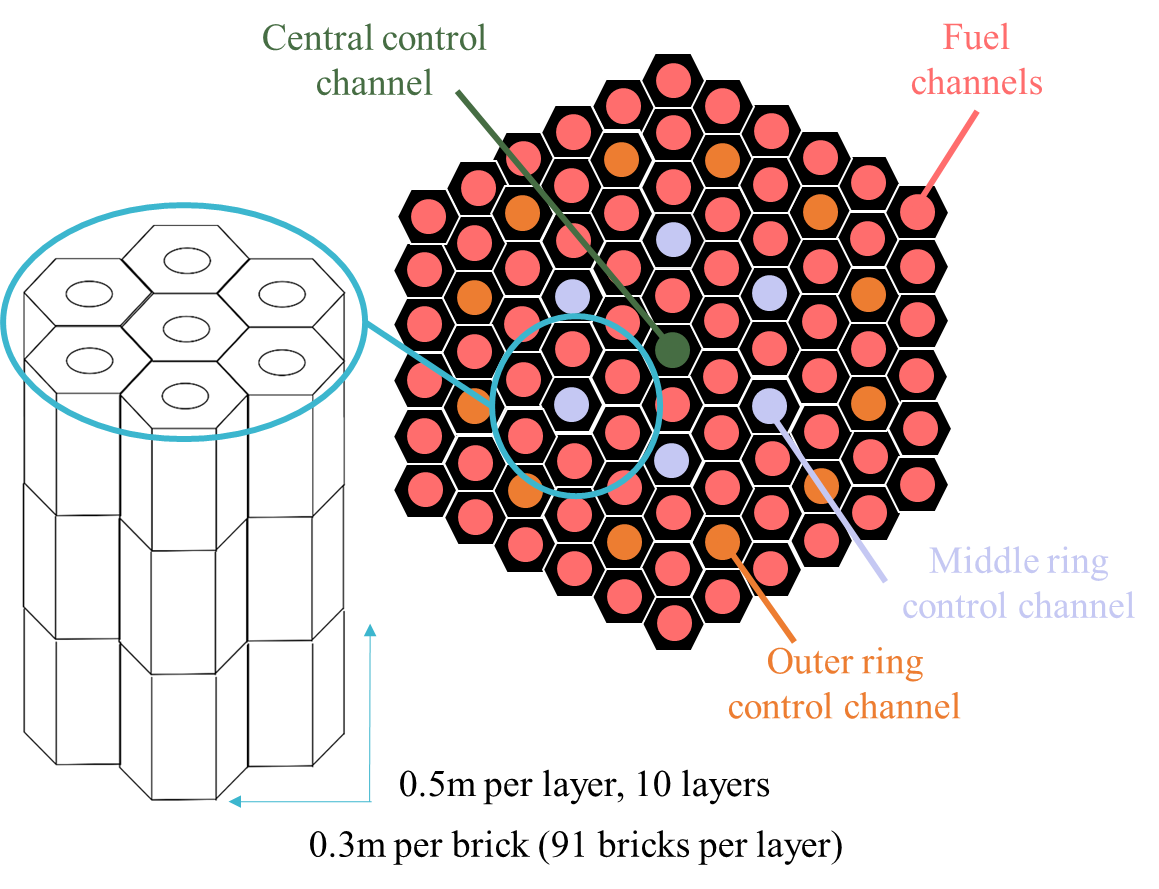 Conclusions
The dimensional change of graphite bricks in a nominal molten salt reactor may lead to reactor control failure.

Deterministic analysis of a single control rod indicates that reactor control failure will not occur.
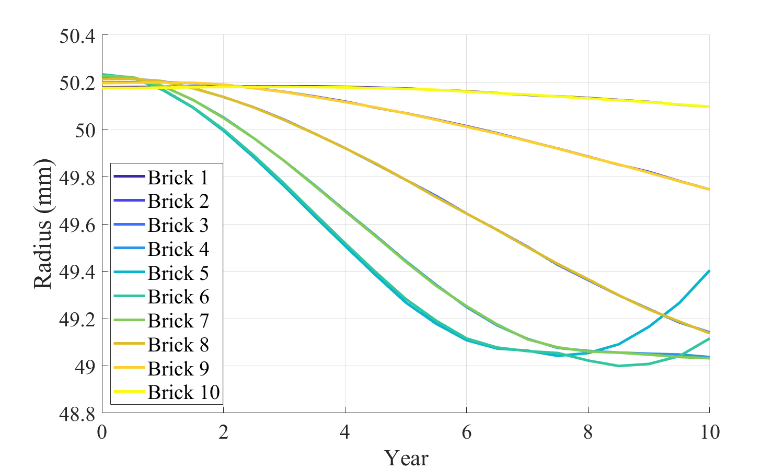 Conclusions
The dimensional change of graphite bricks in a nominal molten salt reactor may lead to reactor control failure.

Deterministic analysis of a single control rod indicates that reactor control failure will not occur.

A probabilistic analysis of a single central control rod also indicates that reactor control failure is unlikely.
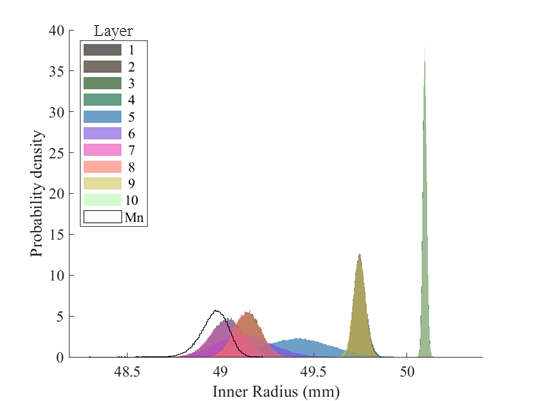 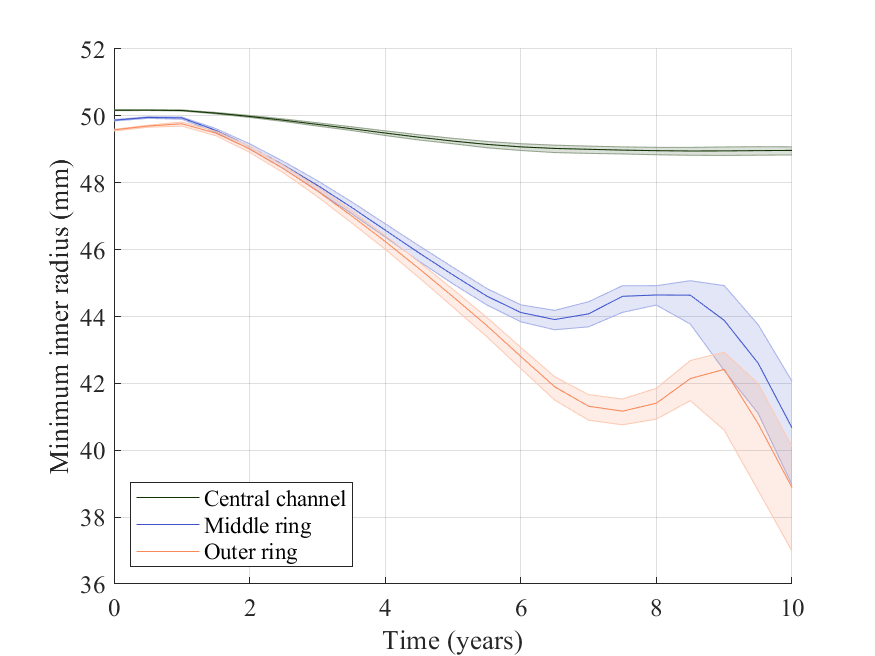 Conclusions
The dimensional change of graphite bricks in a nominal molten salt reactor may lead to reactor control failure.

Deterministic analysis of a single control rod indicates that reactor control failure will not occur.

A probabilistic analysis of a single central control rod also indicates that reactor control failure is unlikely.

However, when the aggregation of uncertainties is considered via tessellation of the core channels, reactor control failure is predicted in 50% of cases after 10 years.
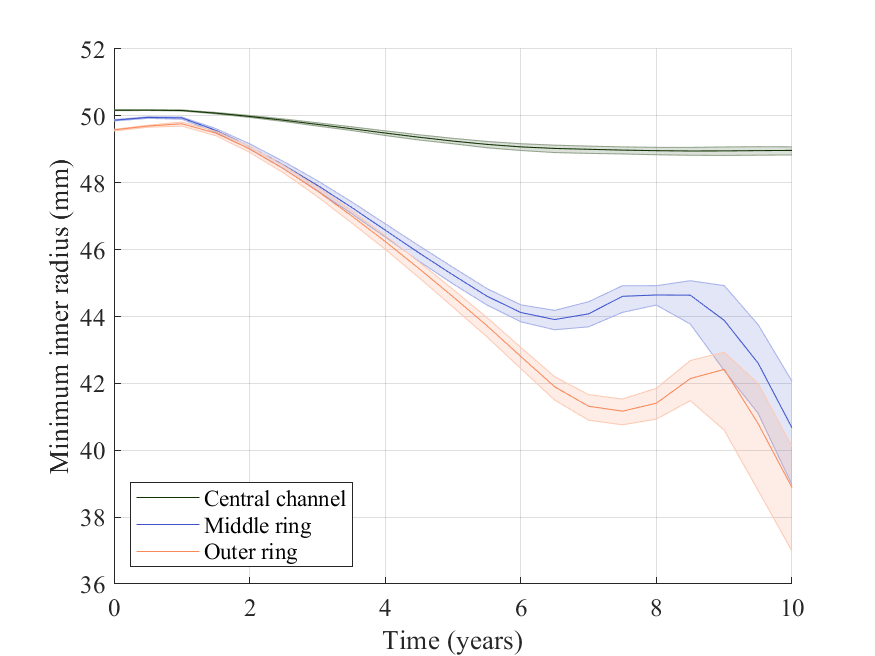 Thank you
Dr Henry Cathcart
Group Leader
Frazer-Nash Consultancy
h.cathcart@fnc.co.uk